運算思維於程式設計
Professor Chih-Hung Wu
吳智鴻教授
國立臺中教育大學 數位內容科技研究所

chwu@mail.ntcu.edu.tw
Website: chwu.weebly.com

6 dec, 2020
運算思維實作
以運算思維概念，分析以下題目後並完成題目。

吳智鴻教授
國立臺中教育大學 數位內容科技研究所
題目
題目：輸入n，印出對應的星星
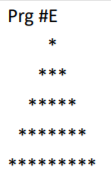 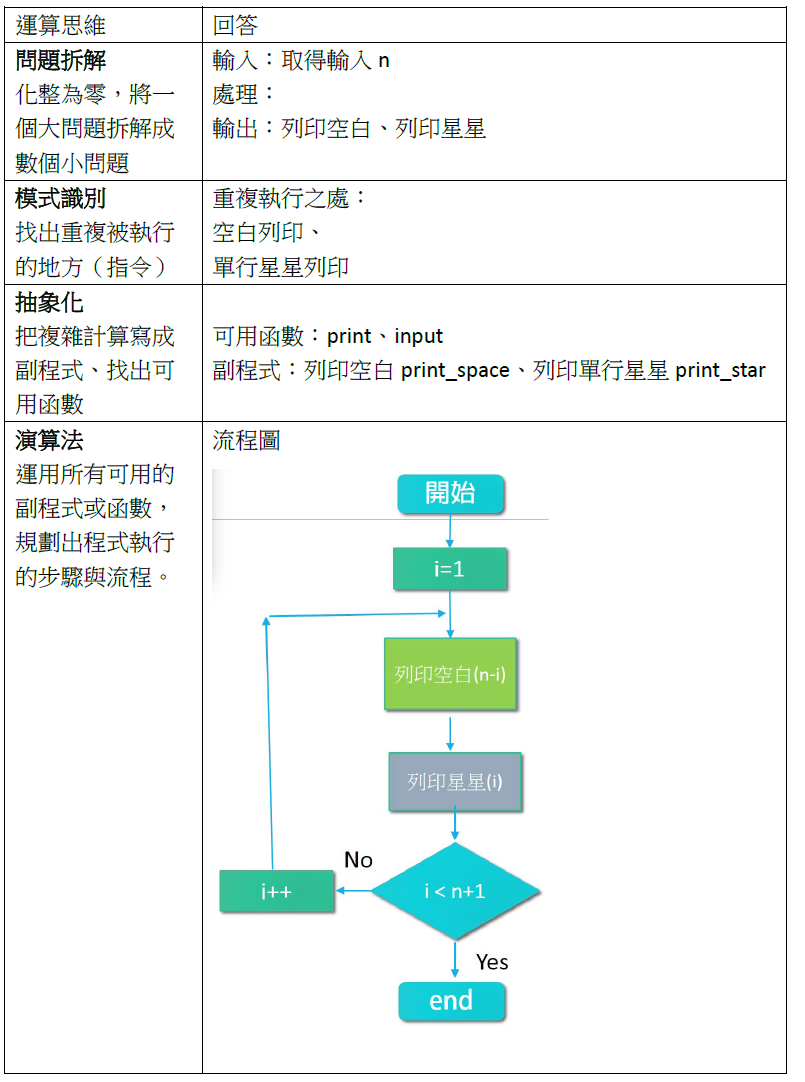 完成以下的內容示意
程式碼  (示意)                                            執行結果(示意)
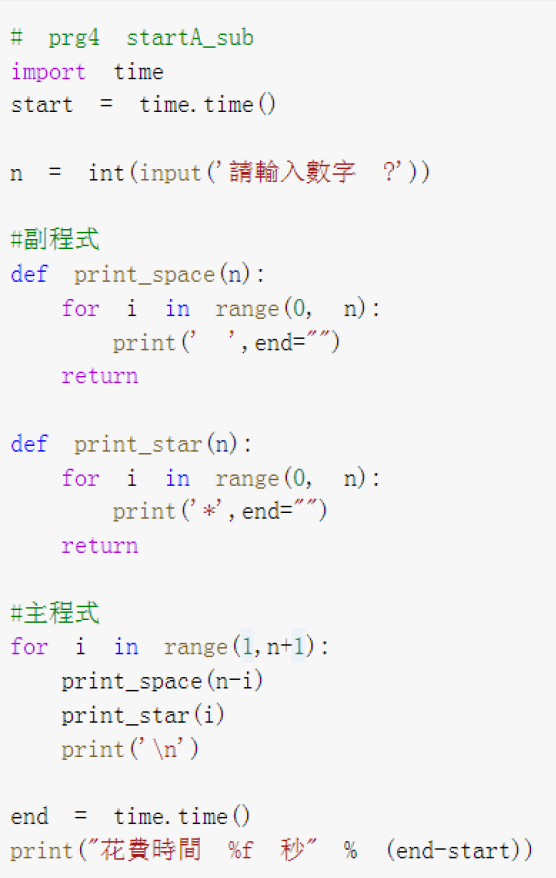 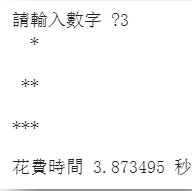 完成以下的內容
空白流程圖
開始
i=1
列印空白(?)
列印星星(?)
No
i < ?
i++
Yes
end